Песента на дробите
Бинарен урок по музика и математика
V клас
Съвместна разработка на 
Цонка Димитрова – учител по математика и ИТ и
Асен Асенов – учител по музика
„Музиката е удоволствие, което човешкият мозък изживява чрез броене, без човек да осъзнава, че брои.”
Ритмични нотни стойности
4 времена
     VVVV
1
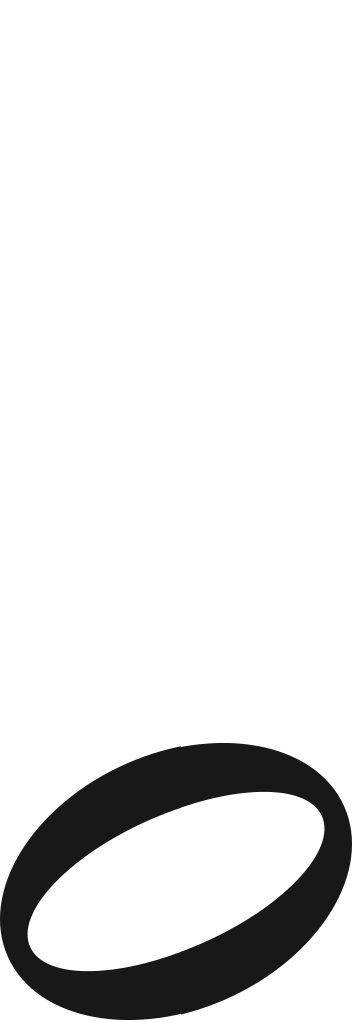 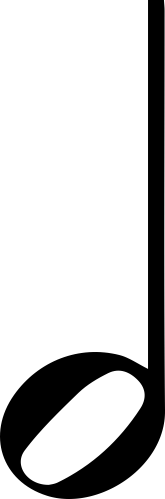 2 времена
        VV
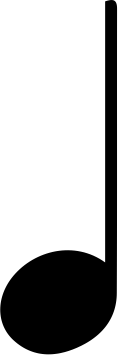 1 време
      V
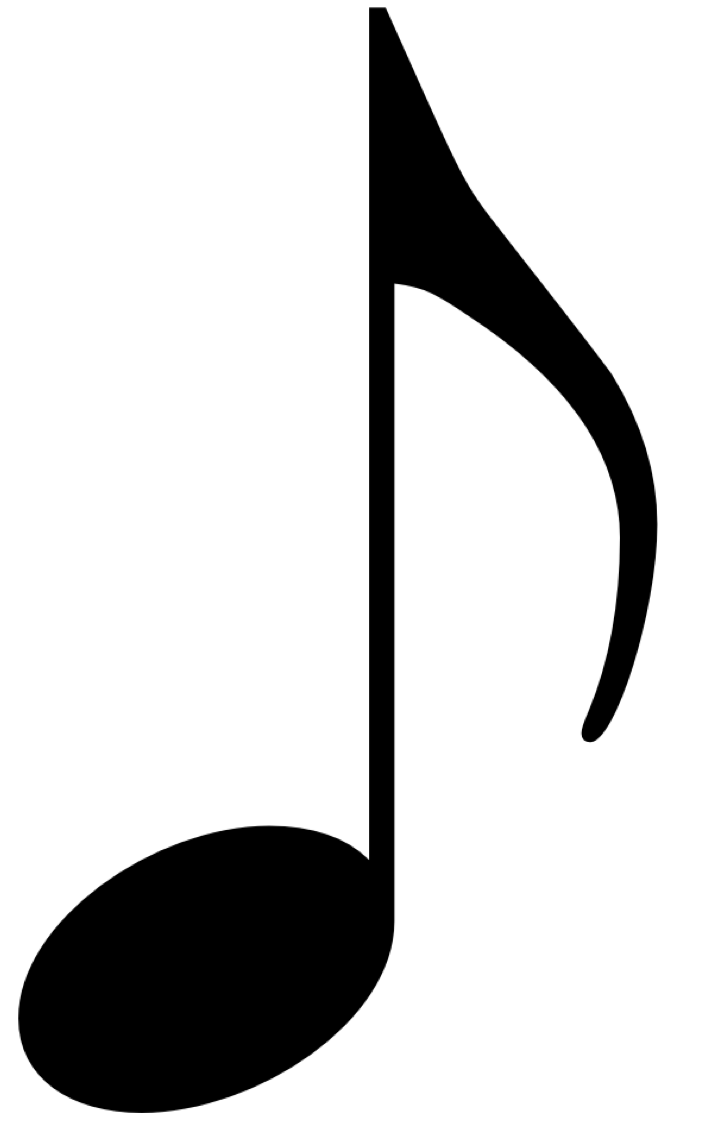 Половин време
               \
Паузи
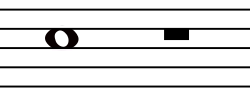 1
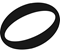 Мълчанието в музиката или временно прекъсване на звученето. На всяка нотна стойност съответства пауза.
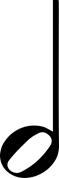 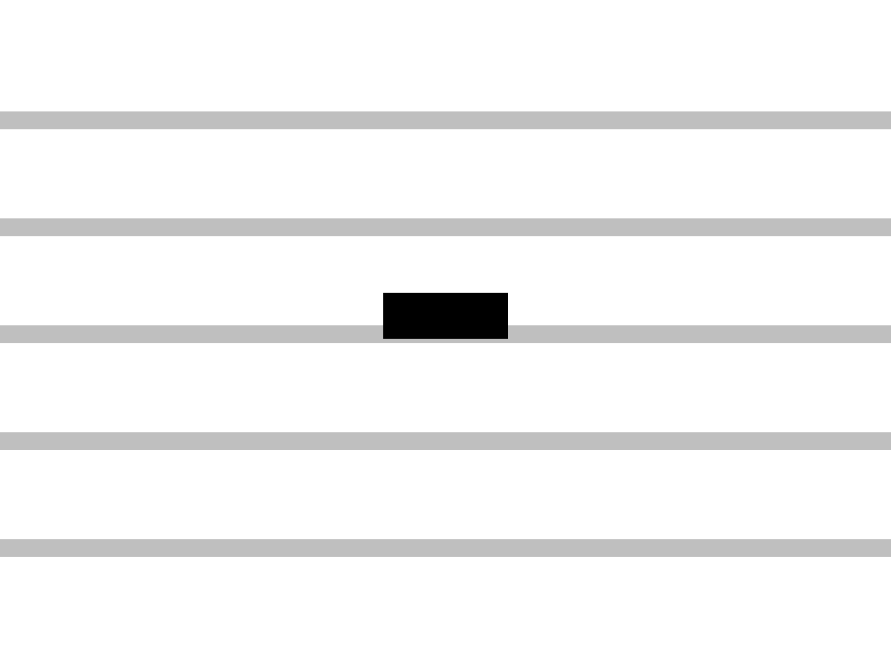 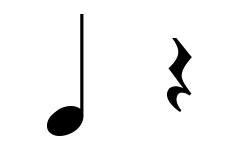 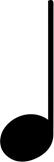 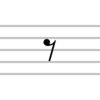 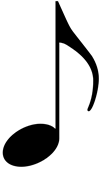 Промяна на основните нотни стойности (точкуване)
Точката, поставена след нотата или паузата, удължава времетраенето с половината от нейната нотна стойност.
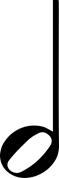 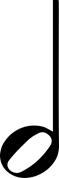 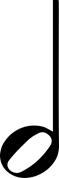 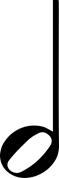 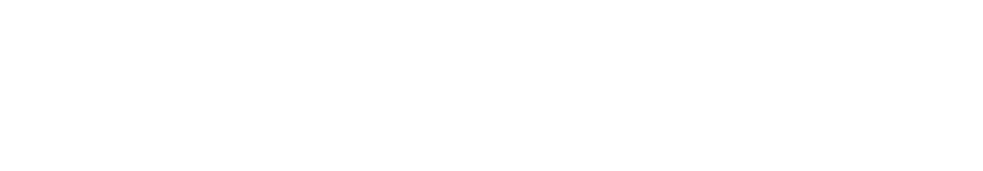 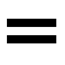 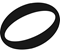 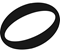 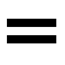 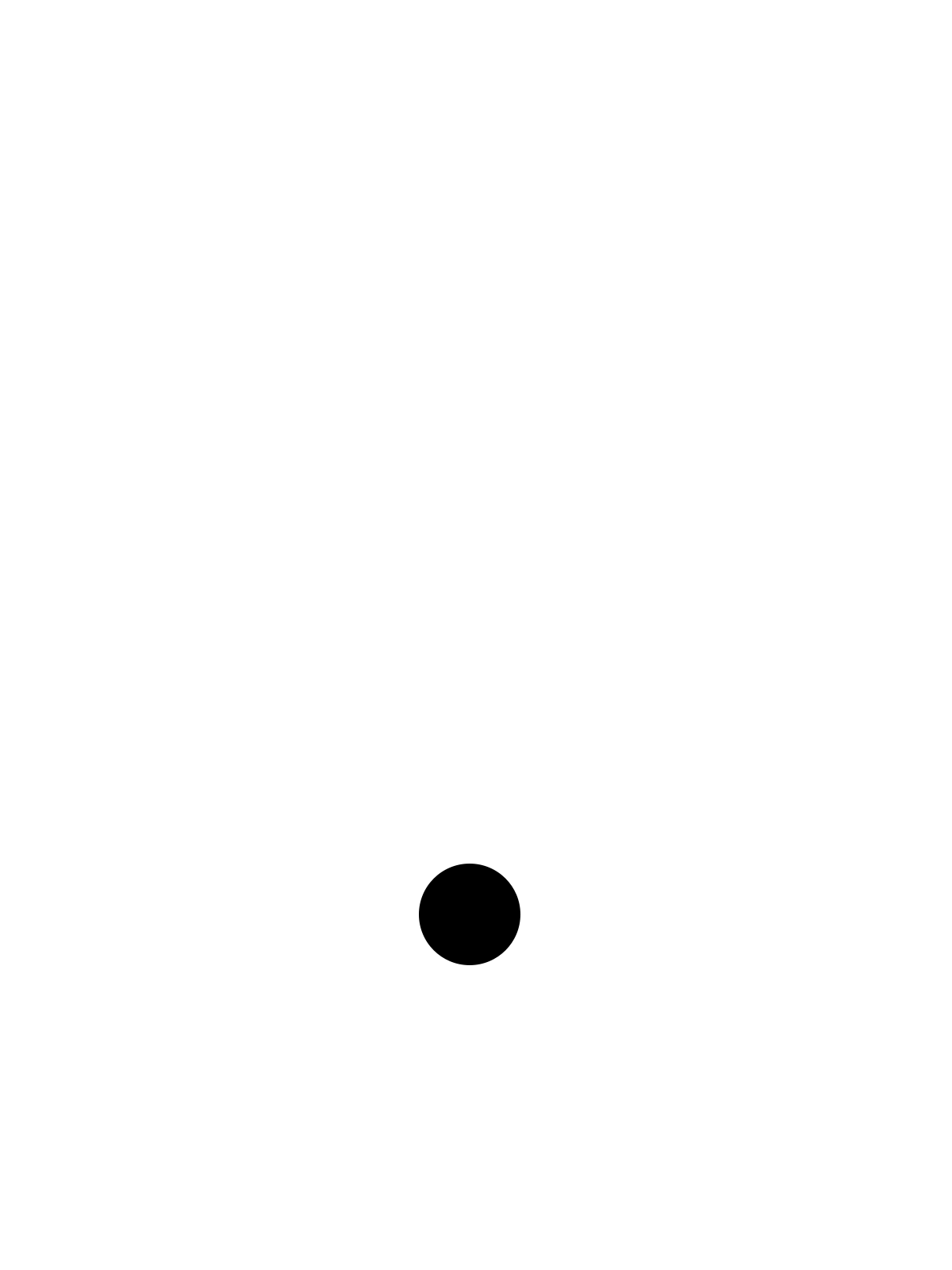 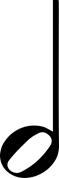 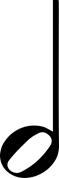 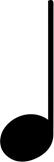 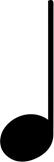 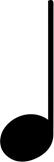 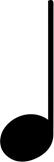 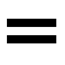 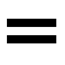 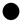 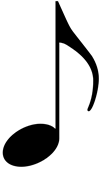 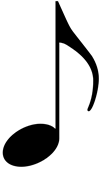 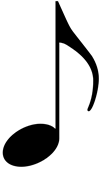 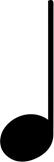 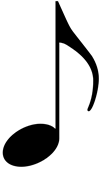 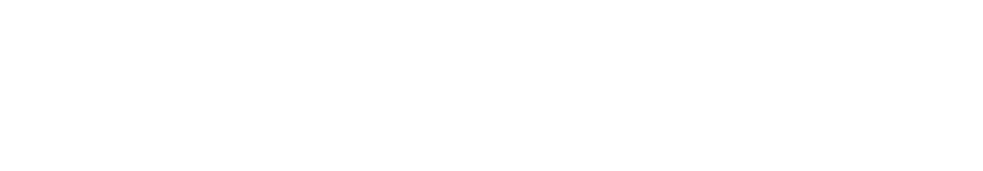 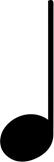 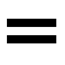 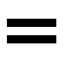 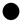 Пресметнете:
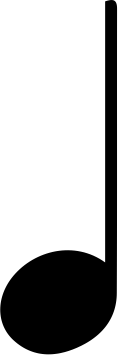 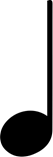 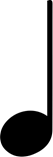 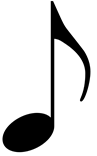 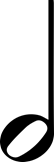 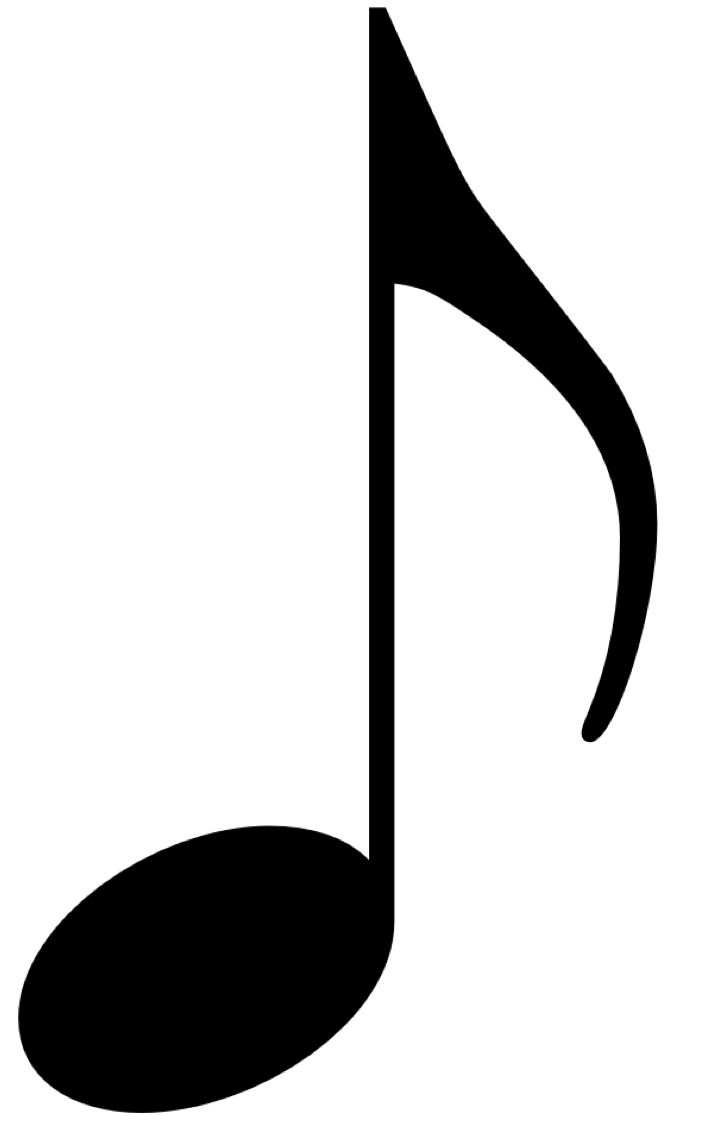 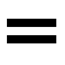 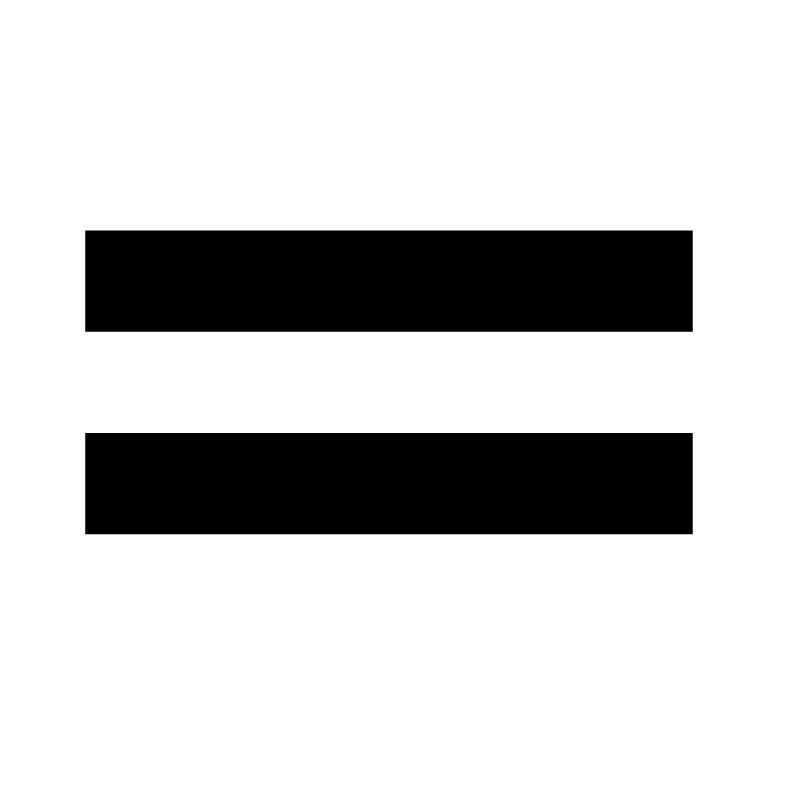 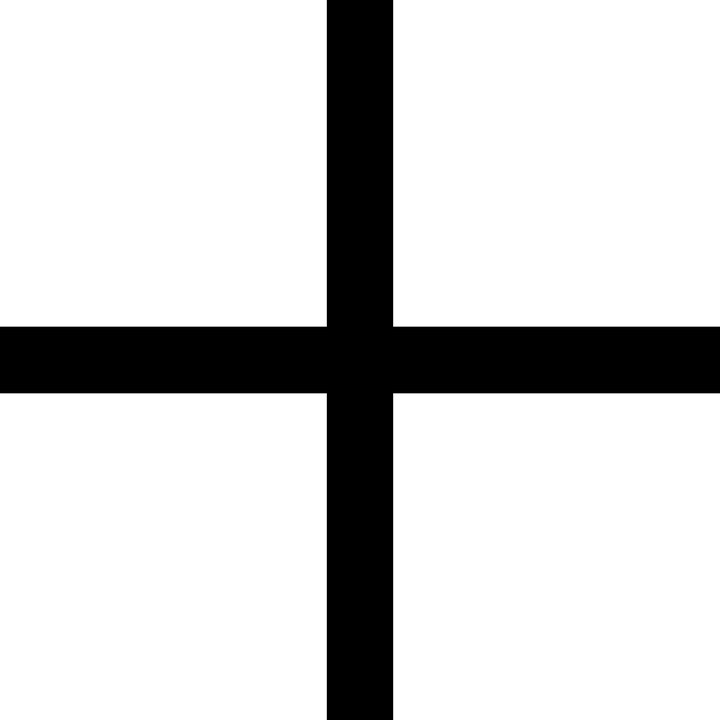 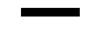 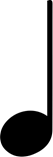 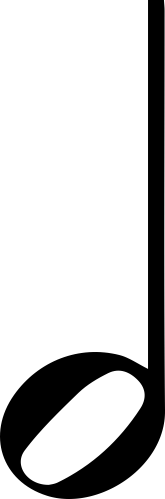 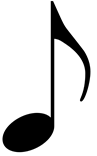 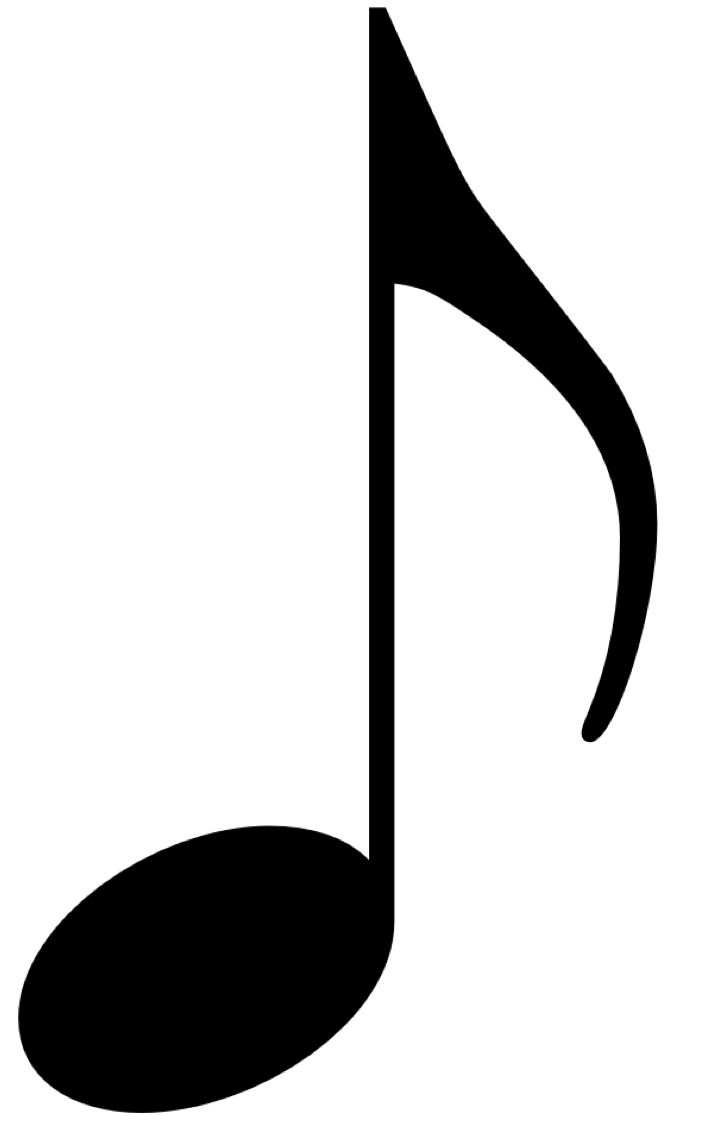 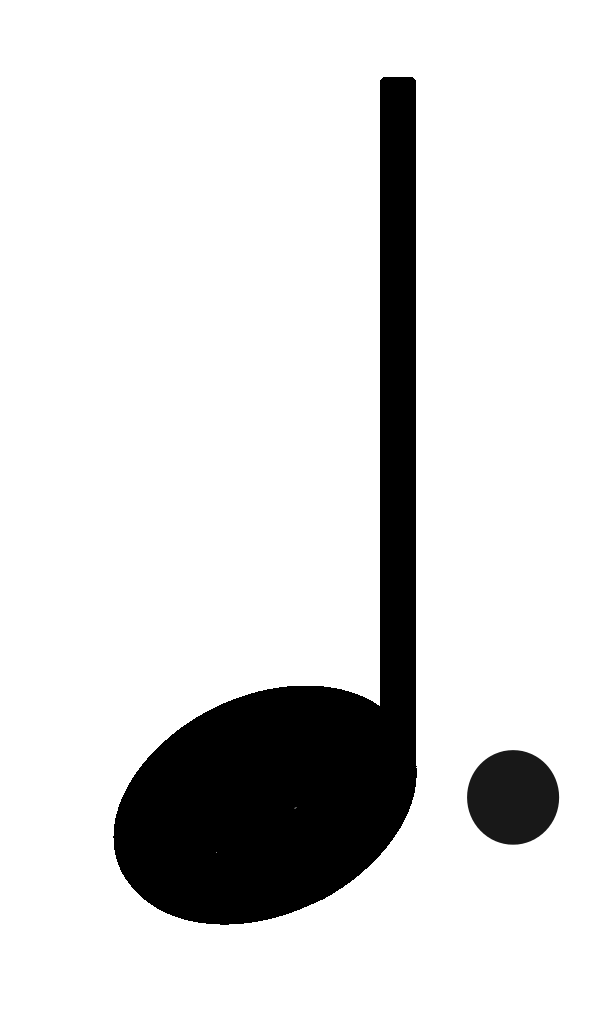 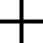 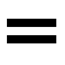 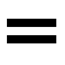 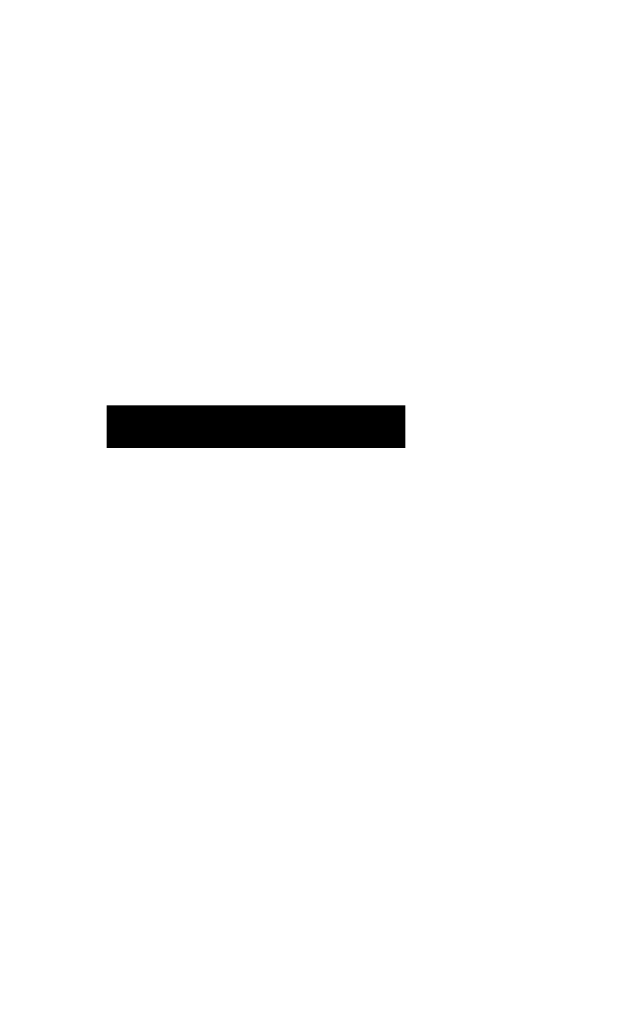 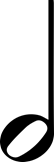 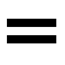 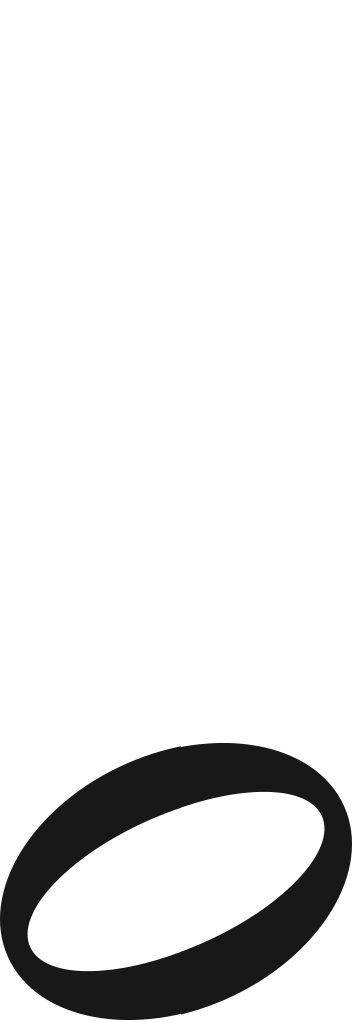 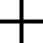 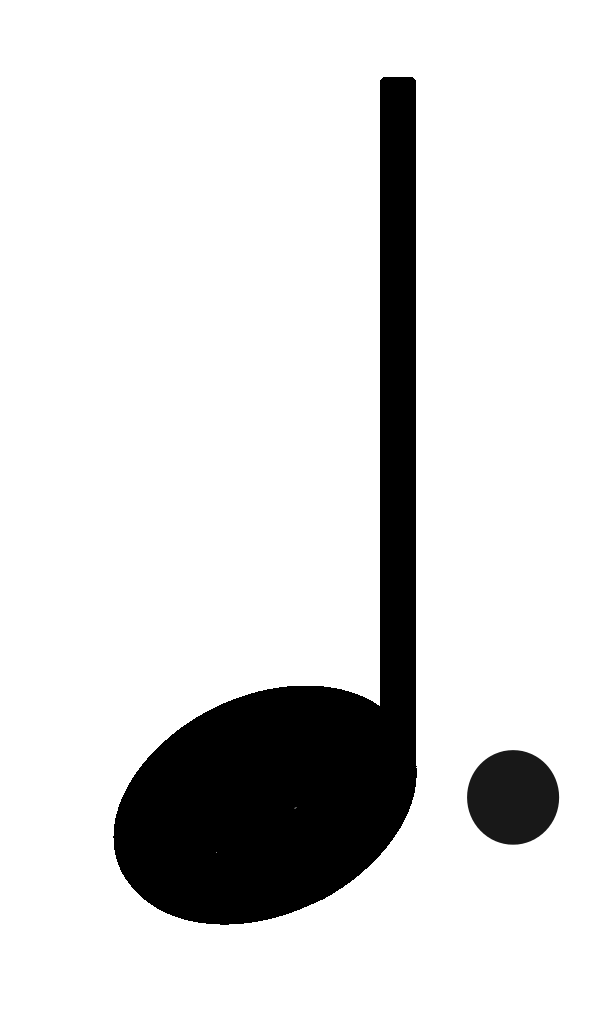 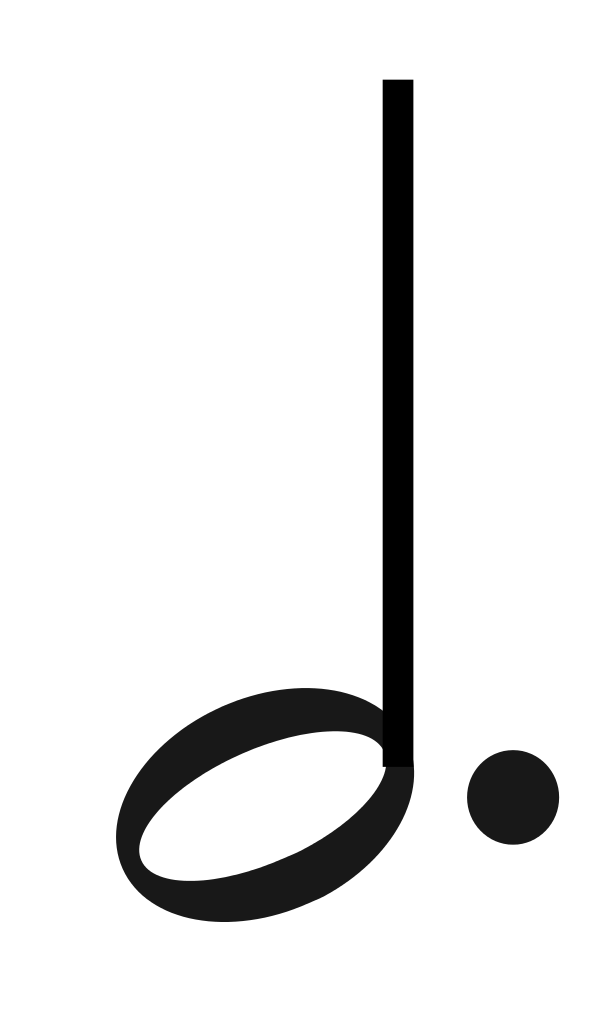 Размер
По размера определяме какви нотни стойности можем да поставим в един такт.
Размерите биват равноделни и неравноделни.
ЧИСЛИТЕЛ- броя на метричните времена; 
ЗНАМЕНАТЕЛ- нотната стойност на едно време;
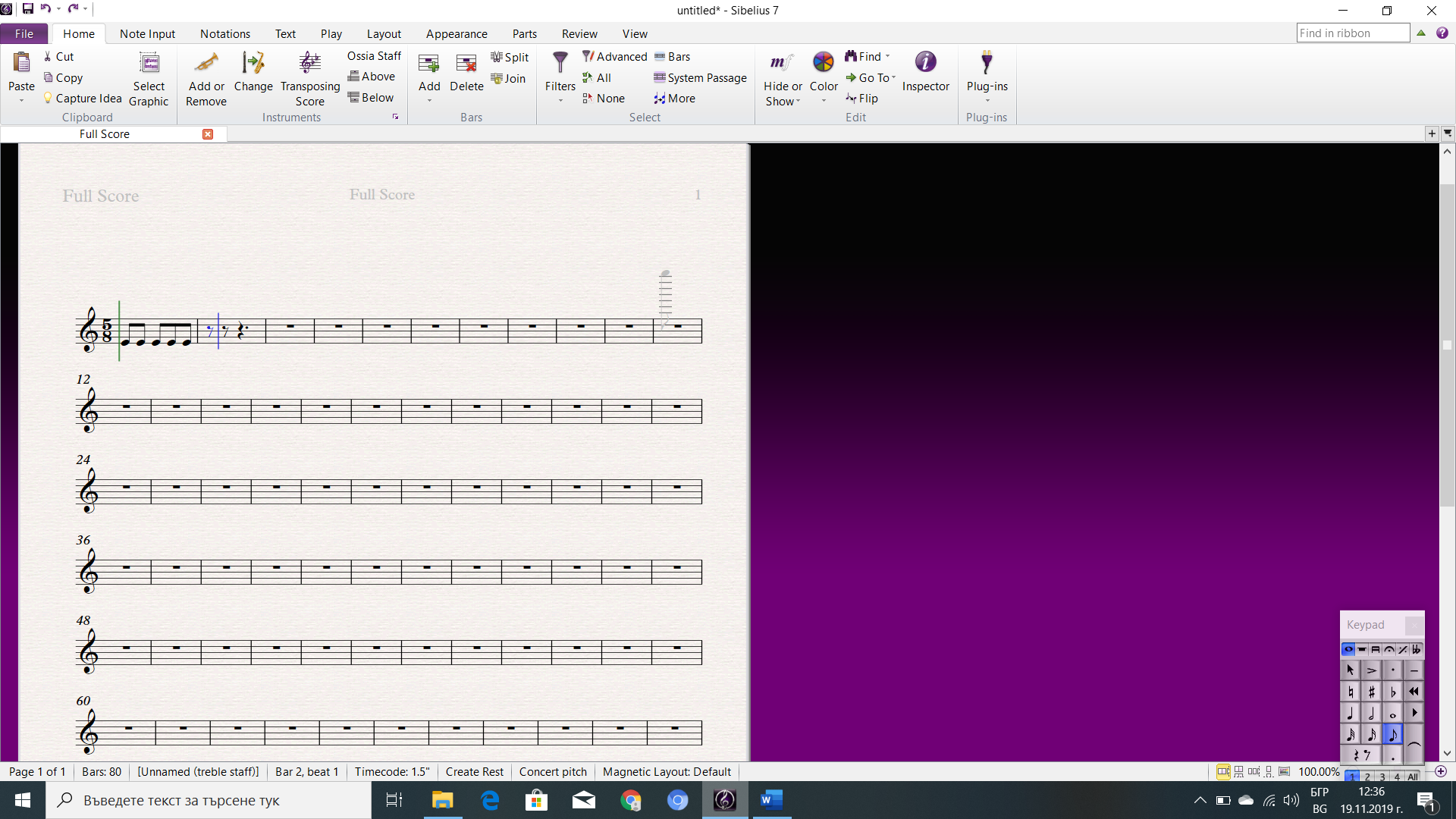 Запишете размера
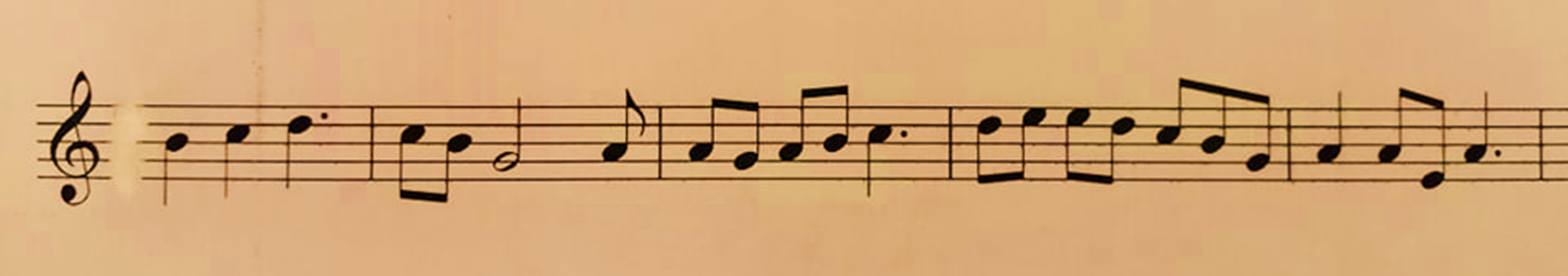 Поставете тактовите черти
Домашна работа: 
Препишете и допълнете липсващите нотни стойности в ритмичния пример:
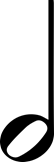 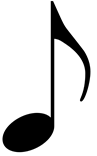 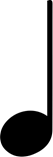 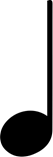 2
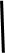 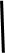 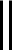 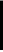 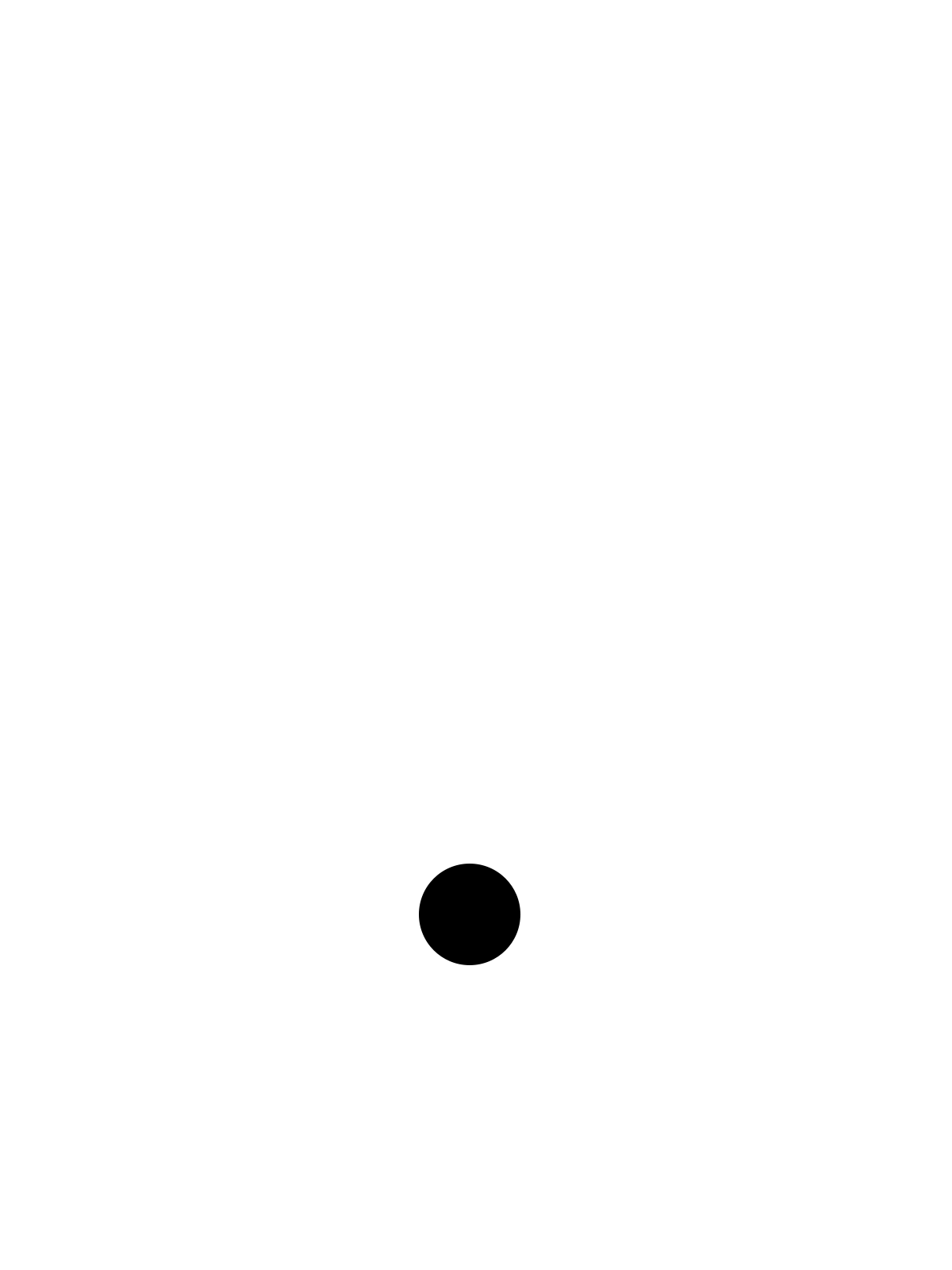 4
Препишете и допълнете липсващите паузи в ритмичния пример:
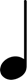 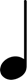 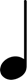 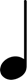 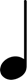 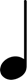 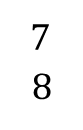 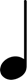 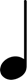 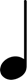 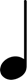 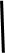 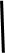 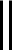 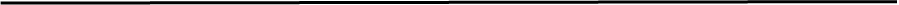 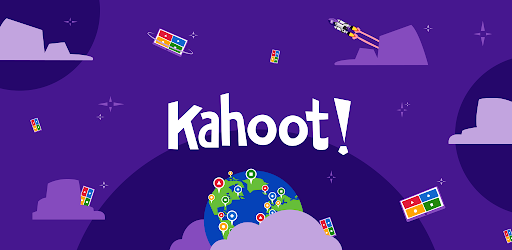 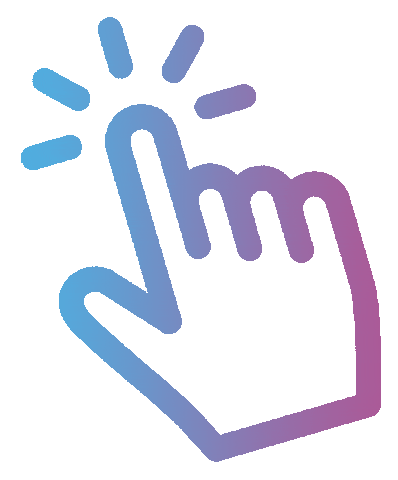